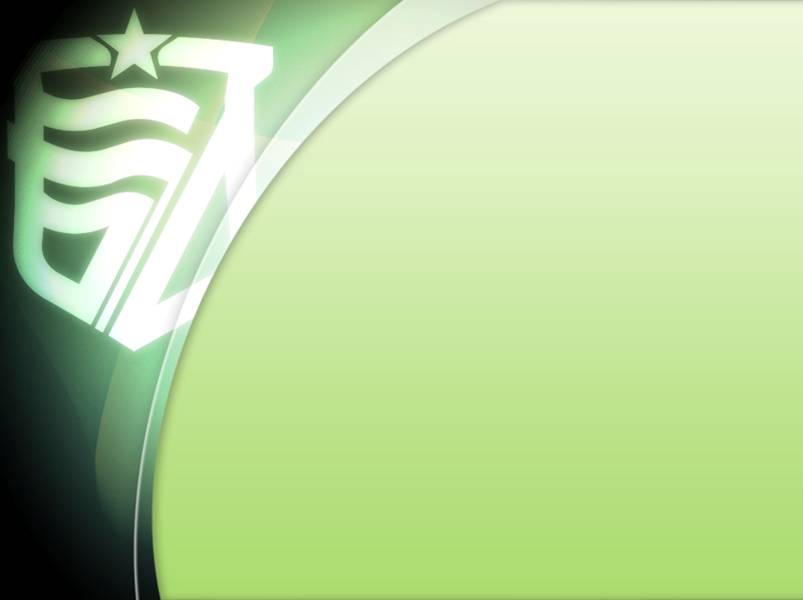 Lei de Acesso à Informação e Portal da Transparência
André Gustavo Almeida
Assessor de Informática
Março/2017
Agenda
Contexto Atual
Lei de Acesso à Informação
Portal da Transparência
Considerações Finais
2
Tribunal de Contas do Estado do RN
Contexto Atual
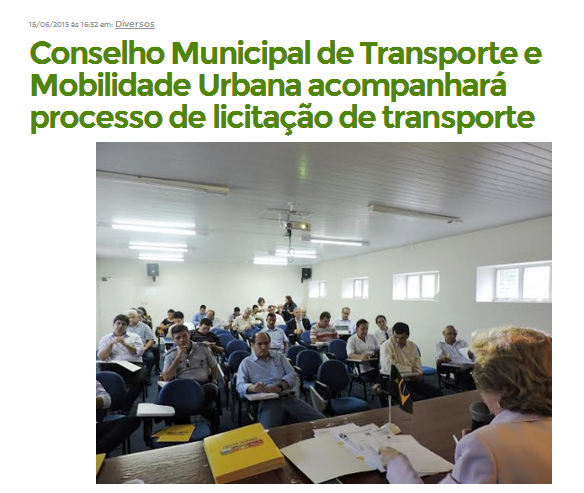 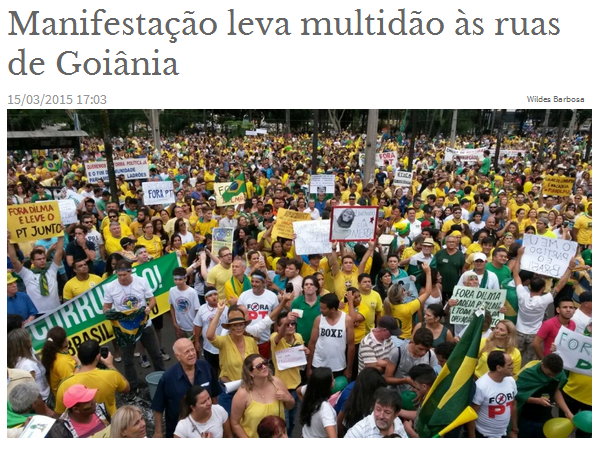 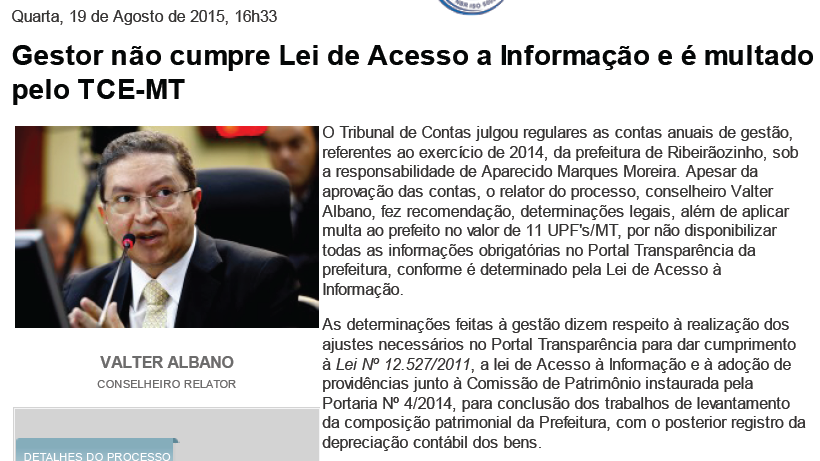 Expansão do Controle Social, ou seja, a sociedade cada vez mais consciente de seus direitos, exigente e fiscalizadora
Fortalecimento da transparência das informações públicas por meio da regulamentação de dispositivos legais
A mudança da cultura do sigilo para a cultura do acesso/transparência.
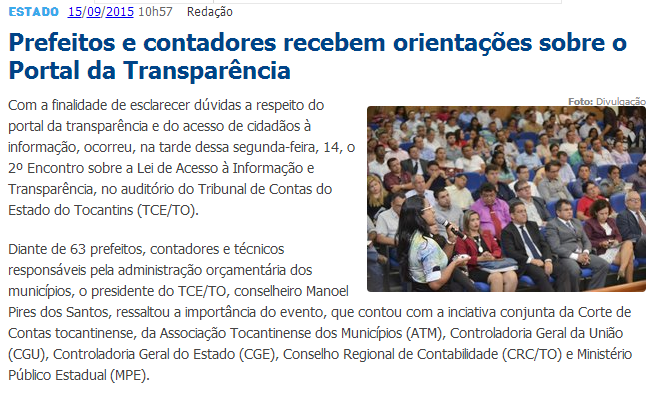 3
Tribunal de Contas do Estado do RN
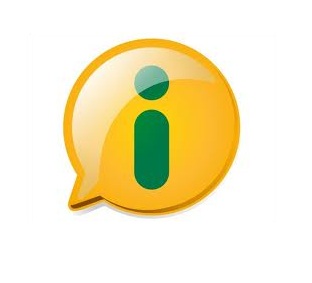 Lei de acesso à informação
Tribunal de Contas do Estado do RN
4
Previsão Legal do Acesso à Informação
Previsto na Constituição Federal de 1988
Art 5o, inciso XXXIII -  todos têm direito a receber dos órgãos públicos informações de seu interesse particular, ou de interesse coletivo ou geral, que serão prestadas no prazo da lei, sob pena de responsabilidade, ressalvadas aquelas cujo sigilo seja imprescindível à segurança da sociedade e do Estado
5
Tribunal de Contas do Estado do RN
Transparência na linha do tempo
Lei 12.527/2011
Portal da Transparência
2000
2004
2009
2011
LC 131/2009
Lei 101/2000
6
Tribunal de Contas do Estado do RN
Marco Regulatório
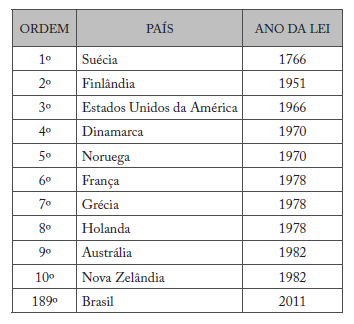 A Lei 12.527/2011 (LAI) que foi regulamentada pelo Decreto 7.724/2012.
7
Tribunal de Contas do Estado do RN
Abrangência (art. 1o)
Abrange os órgãos e entidades públicas de todos os poderes (Judiciário, Legislativo, Executivo, Tribunais de Contas e Ministério Público) e de todos os entes federativos (Municipais, Estaduais, Distrital e Federal).
Entidades privadas sem fins lucrativos que recebem recursos públicos.
8
Tribunal de Contas do Estado do RN
Diretrizes Gerais (art. 3o)
O acesso às informações é a regra e o sigilo a exceção. 
A divulgação de informações de interesse público independe de solicitações.
Utilizar ferramentas de TI (Internet) como meio de comunicação.
A informação deve ser disponibilizada de forma ágil, transparente, clara e de fácil compreensão. 
Fomento ao desenvolvimento da cultura da Transparência e do Controle Social.
9
Tribunal de Contas do Estado do RN
Observações Importantes
O pedido de informação não precisa ser motivado.
A solicitação de informação deve conter a identificação do requerente (para resposta).
A decisão de negativa de acesso deve ser motivada.
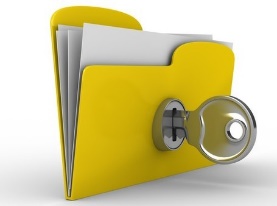 EXCEÇÕES A REGRA DO ACESSO
Informação de ordem Pessoal. 
Informação Sigilosa, ou seja, submetida temporariamente à restrição de acesso.
10
Tribunal de Contas do Estado do RN
Modalidades de Acesso à Informação
Transparência Ativa que refere-se a divulgação proativa de informações atendimento ao art. 8, § 1 da LAI combinado com o art. 48, inciso II da LRF, por meio do portal da transparência.
Transparência Passiva que refere-se a divulgação de informações em atendimento às solicitações da sociedade, por meio do SIC/e-SIC.
11
Tribunal de Contas do Estado do RN
Transparência Ativa
A legislação prevê (art. 8 § 2º) a obrigatoriedade da divulgação das informações de interesse público em área específica nos sítios oficiais, exceto os municípios com até 10 mil habitantes, mantida a obrigação da divulgação.
12
Tribunal de Contas do Estado do RN
Transparência Ativa O que divulgar via Transparência Ativa?
Os órgãos deverão divulgar no mínimo (art. 8, § 1):
Registro das competências e Estrutura organizacional, endereços e telefones, horários e locais de atendimento ao público;
Repasses e transferências de recursos financeiros;
Registro das despesas; 
Procedimentos licitatórios, editais e contratos celebrados;
Dados gerais para o acompanhamento de programas, ações, projetos e obras de órgãos;
Respostas a perguntas mais frequentes da sociedade.
13
Tribunal de Contas do Estado do RN
Dados Abertos (art. 8o, § 3º, inciso II)
São dados que podem ser livremente utilizados, reutilizados e redistribuídos por qualquer pessoa, estando sujeito a, no máximo, a exigência de creditar a sua autoria e compartilhar pela mesma licença. (Open Knowledge Foundation)
Estes dados brutos são disponibilizados em formatos abertos/não proprietários (CSV, JSON, etc), sem restrições de uso, de modo a facilitar a análise das informações por qualquer cidadão, incentivando o controle social.
14
Tribunal de Contas do Estado do RN
Serviço de Informação ao Cidadão - SIC (art. 9o)
A LAI determinou que todos os órgãos e entidades públicas devem oferecer o serviço de informação ao informação (SIC) para:
atender e orientar o público quanto ao acesso a informações;
informar sobre a tramitação de documentos nas suas respectivas unidades; 
protocolizar documentos e requerimentos de acesso a informações.
15
Tribunal de Contas do Estado do RN
Transparência Passiva (art. 10o a 14o) Pedido de Informação
Qualquer pessoa poderá apresentar pedido de acesso a informações aos órgãos e entidades públicas, pessoalmente (SIC Físico) ou pela Internet (e-SIC).
A solicitação deve conter a identificação do requerente e a especificação da informação requerida.
O pedido não precisa ser motivado.
O prazo de resposta é de 20 dias prorrogáveis por mais 10 dias mediante justificativa.
16
Tribunal de Contas do Estado do RN
[Speaker Notes: Quando não for autorizado o acesso por se tratar de informação total ou parcialmente sigilosa, o requerente deverá ser informado sobre a possibilidade de recurso, prazos e condições para sua interposição, devendo, ainda, ser-lhe indicada a autoridade competente para sua apreciação. 

 É direito do requerente obter o inteiro teor de decisão de negativa de acesso, por certidão ou cópia.]
Transparência Passiva (art. 10o a 14o) Pedido de Informação
A disponibilização da informação pode ser em meio digital, impresso ou qualquer outro meio de acesso universal. (art. 11o § 5 e 6) 
O acesso à informação poderá ser negada por se tratar de informação pessoal ou sigilosa (art. 11o § 4o e art. 14o).
Caso o órgão negue o acesso à informação, o requerente poderá interpor recurso em até 10 dias à autoridade hierarquicamente superior e a outras instâncias superiores. (art. 15o  a 20o).
17
Tribunal de Contas do Estado do RN
[Speaker Notes: Quando não for autorizado o acesso por se tratar de informação total ou parcialmente sigilosa, o requerente deverá ser informado sobre a possibilidade de recurso, prazos e condições para sua interposição, devendo, ainda, ser-lhe indicada a autoridade competente para sua apreciação. 

 É direito do requerente obter o inteiro teor de decisão de negativa de acesso, por certidão ou cópia.]
Como regulamentar a LAI nos municípios
O Poder executivo deverá regulamentar a Lei em âmbito local (Art 42o)
Definir regras específicas, especialmente quanto ao SIC e a Interposição de Recursos (Art 45o)
Designar uma autoridade responsável pela cumprimento da Lei (Art 40o)
SUGESTÃO: Utilizar o Programa Brasil Transparente (http://www.cgu.gov.br/assuntos/transparencia-publica/brasil-transparente) que auxilia os Estados e Municipios a implementarem a LAI.
18
Tribunal de Contas do Estado do RN
Regulamentação da LAI (art. 45o)
Cabe aos Estados, ao Distrito Federal e aos municípios, em legislação própria, obedecidas as normas gerais estabelecidas na LAI, definir regras específicas, especialmente:
Criação e funcionamento do SIC;
Procedimentos para interposição de Recurso;
Classificação de informações sigilosas;
Responsabilização de servidores.
19
Tribunal de Contas do Estado do RN
Recomendação para regulamentação da LAI
Utilizar o Programa Brasil Transparente que auxilia os estados e munícipios a implementarem a LAI. Mais informações em http://www.cgu.gov.br/assuntos/transparencia-publica/brasil-transparente
20
Tribunal de Contas do Estado do RN
Avaliação da Aplicação da LAI no RN
Resultados obtidos na 1ª edição do EBT (primeiro semestre de 2015) realizada pela CGU
13 dos 15 municípios pesquisados no RN tiraram nota zero.
O RN também tirou nota zero.
O município de Natal tirou nota 7,64 e ficou em 12o entre as capitais brasileiras.
21
Tribunal de Contas do Estado do RN
Avaliação da Aplicação da LAI no RN
Resultados obtidos na 2ª edição do EBT (segundo semestre de 2105) realizada pela CGU
46 dos 61 municípios pesquisados no RN tiraram nota zero.
O município de Natal que tirou nota 7,36 foi o único município do RN com nota acima de 7,0.
O RN subiu de zero (1a edição) para 8,19.
22
Tribunal de Contas do Estado do RN
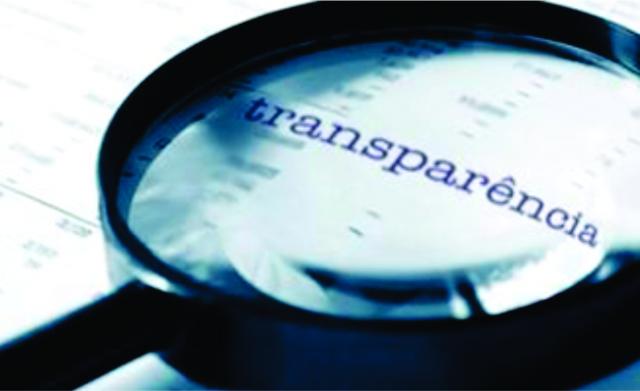 Portal da transparência
Tribunal de Contas do Estado do RN
23
Objetivo
Aumentar a transparência da gestão pública, permitindo que o cidadão acompanhe como o dinheiro público está sendo utilizado e ajude a fiscalizar.
24
Tribunal de Contas do Estado do RN
A Transparência na Legislação Brasileira
Tribunal de Contas do Estado do RN
25
A Transparência na Legislação Brasileira
Tribunal de Contas do Estado do RN
26
Requisitos dos Portais da Transparência
Os requisitos obrigatórios e desejáveis que devem ser considerados na implementação dos portais da transparência, a luz da LC 131/2009, está dividido em 2 temas:
Sobre o sitio eletrônico
Sobre o conteúdo



Fonte: Guia de implantação de Portal da Transparência.
27
Tribunal de Contas do Estado do RN
Sobre o sítio eletrônico
28
Tribunal de Contas do Estado do RN
Sobre o sítio eletrônico
29
Tribunal de Contas do Estado do RN
Sobre o sítio eletrônico
30
Tribunal de Contas do Estado do RN
Sobre o sítio eletrônico
31
Tribunal de Contas do Estado do RN
Sobre o sítio eletrônico
32
Tribunal de Contas do Estado do RN
Sobre o sítio eletrônico
33
Tribunal de Contas do Estado do RN
Sobre o sítio eletrônico
34
Tribunal de Contas do Estado do RN
Sobre o conteúdo
35
Tribunal de Contas do Estado do RN
Sobre o conteúdo
36
Tribunal de Contas do Estado do RN
Sobre o conteúdo
37
Tribunal de Contas do Estado do RN
Sobre o conteúdo
38
Tribunal de Contas do Estado do RN
Sobre o conteúdo
39
Tribunal de Contas do Estado do RN
Sobre o conteúdo
40
Tribunal de Contas do Estado do RN
Sobre o conteúdo
41
Tribunal de Contas do Estado do RN
Sobre o conteúdo
42
Tribunal de Contas do Estado do RN
Sobre o conteúdo
43
Tribunal de Contas do Estado do RN
Sobre o conteúdo
44
Tribunal de Contas do Estado do RN
Sobre o conteúdo
45
Tribunal de Contas do Estado do RN
Sobre o conteúdo
46
Tribunal de Contas do Estado do RN
Sobre o conteúdo
47
Tribunal de Contas do Estado do RN
Fiscalização dos Portais da Transparência
O Ministério Público Federal (MPF) divulgou em junho de 2016 uma nova classificação dos portais da transparência de estados e municípios brasileiros, conhecido como Ranking da Transparência.
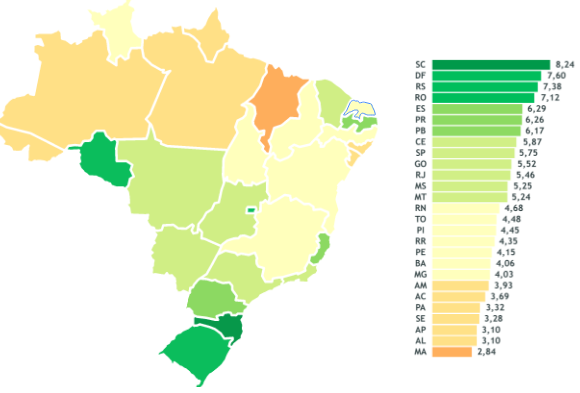 48
Tribunal de Contas do Estado do RN
Fiscalização dos Portais da Transparência
A nota média dos municípios potiguares passou de 2,90 para 4,68 em seis meses.
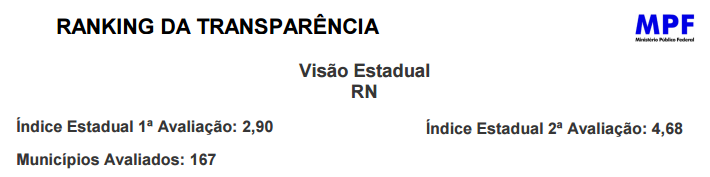 49
Tribunal de Contas do Estado do RN
Fiscalização dos Portais da Transparência
O TCE/RN instituiu no final de 2016 uma comissão para fazer auditoria nos portais da transparência das prefeituras e câmaras.
O trabalho de auditoria está em andamento.
50
Tribunal de Contas do Estado do RN
Fiscalização dos Portais da Transparência
O TCE/RN instituiu no final de 2016 uma comissão para fazer auditoria nos portais da transparência das prefeituras e câmaras.
O trabalho de auditoria está em andamento.
51
Tribunal de Contas do Estado do RN
Certidão de Transparência
Solicitar a 
Certidão de 
Transparência
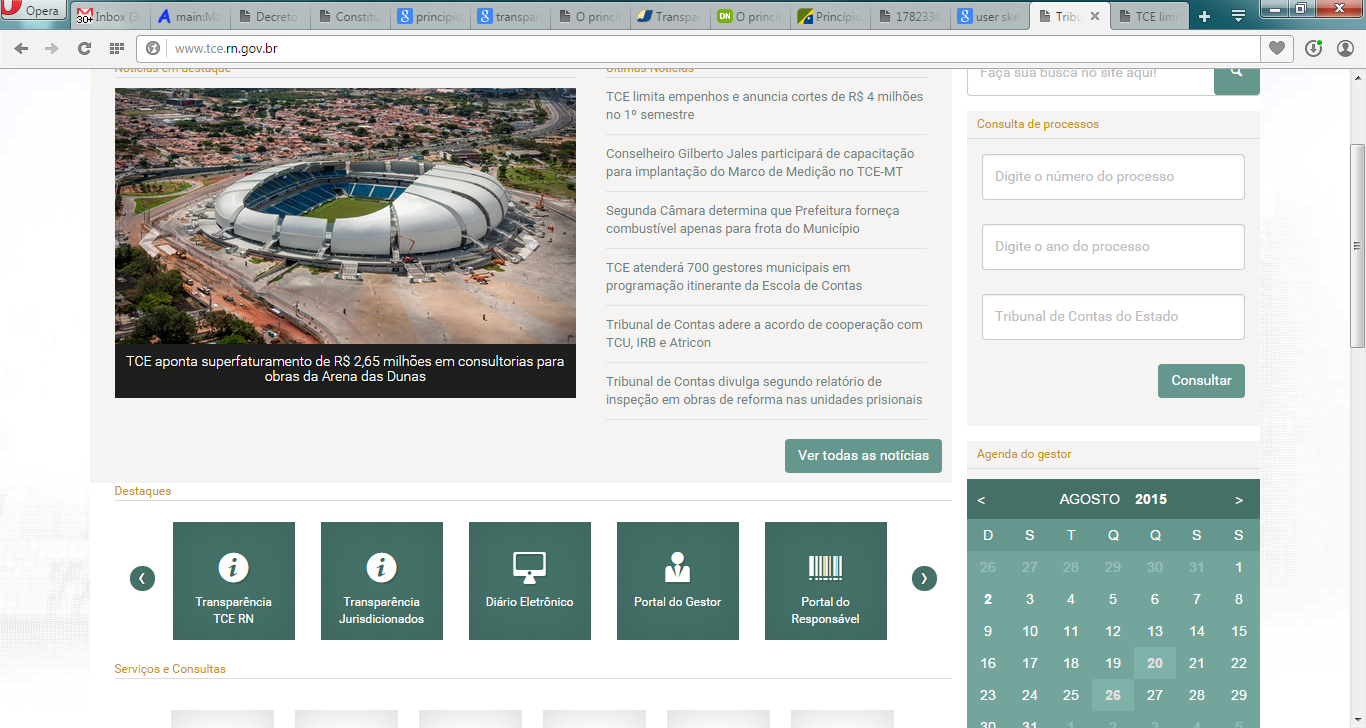 http://www.tce.rn.gov.br
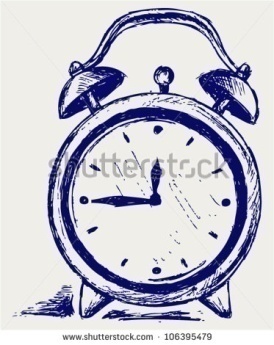 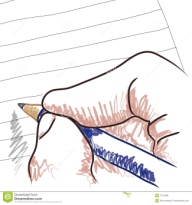 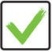 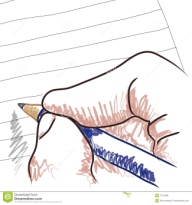 Até 5 
dias
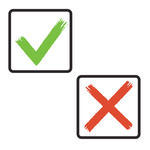 52
Tribunal de Contas do Estado do RN
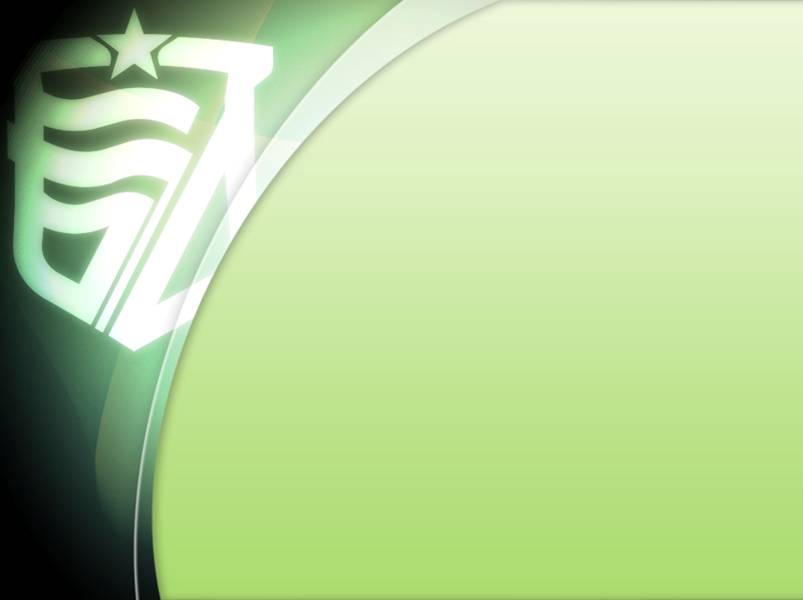 OBRIGADO!
André Gustavo Almeida
Andregustavo.rn@gmail.com
Fevereiro/2017